СВОЯ ИГРА
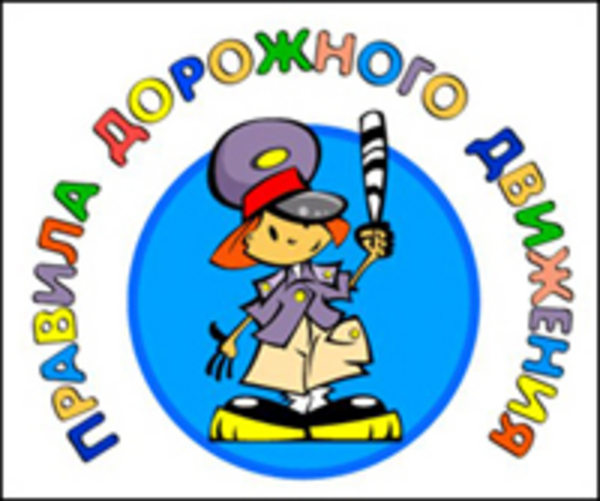 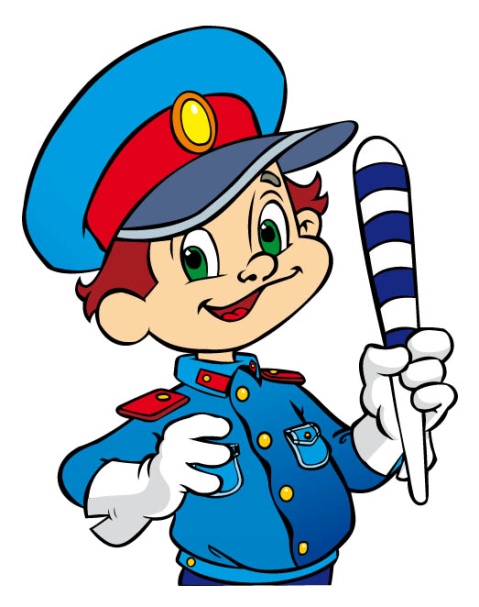 «Знай! Помни! Соблюдай!»
Темы
Финал
Вопрос
Как называется этот дорожный знак?
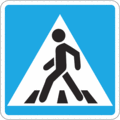 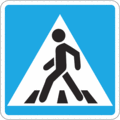 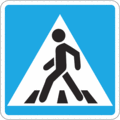 Ответ

Пешеходный переход
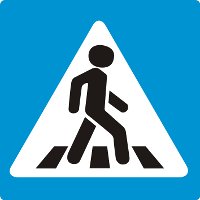 Вопрос
На какой сигнал могут двигаться машины?
Ответ
На зелёный
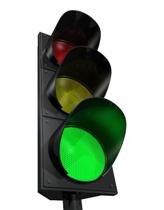 Вопрос
О чем идет речь?  
Очень нужен он в пути,
Где дорогу перейти?
Он расскажет «что» и «как»,
Звать его - …?
Ответ

Дорожный знак
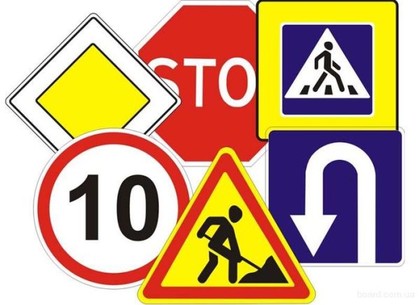 Вопрос

Какой знак лишний и почему?
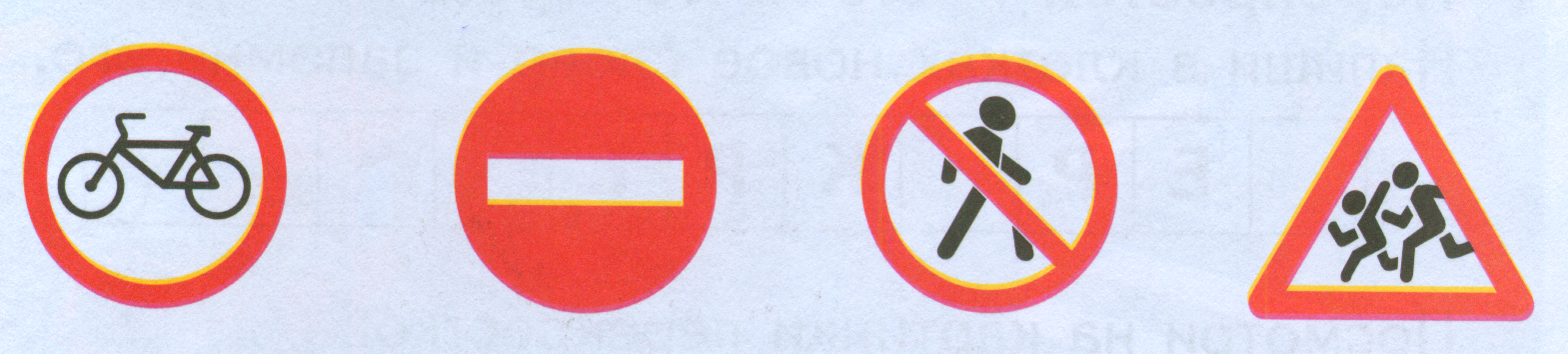 Ответ
Лишний знак «Дети», т.к. он является предупреждающим, а остальные – запрещающие.
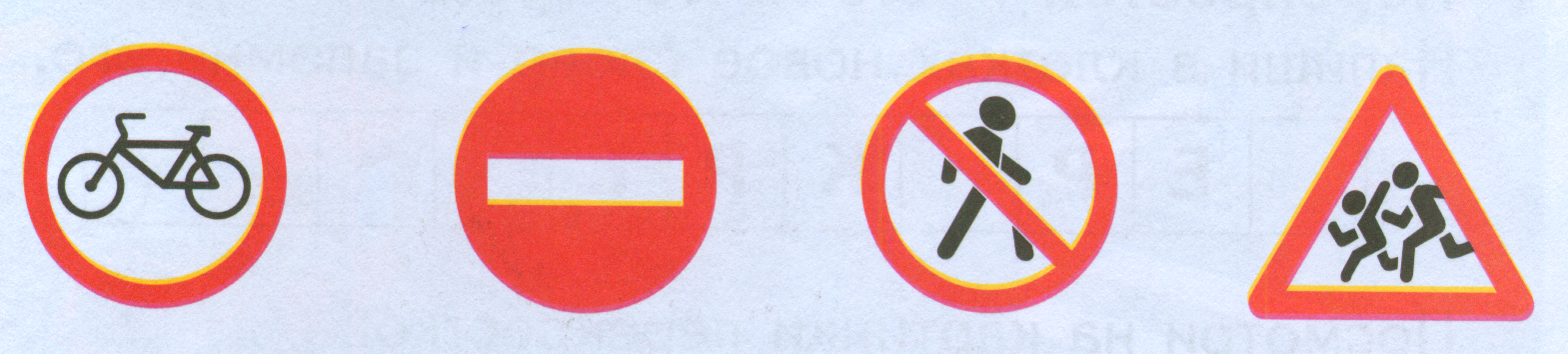 Вопрос

Какие виды транспорта вы знаете?
Ответ
Наземный, воздушный, морской, речной, подземный
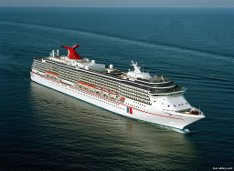 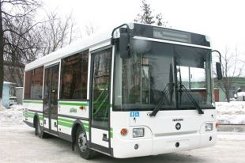 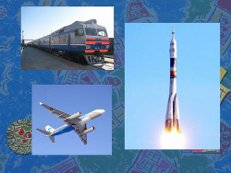 Вопрос

Что это за автомобиль и к какому виду транспорта она относится?

Эй, не стойте на дороге!
Мчит машина по тревоге,
А зачем ей так спешить?
Как зачем?
Пожар тушить!
Ответ


Пожарная машина относится к специальным видам транспортных средств
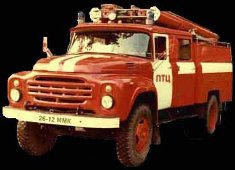 Вопрос
Как должен вести себя пешеход при приближении специальных транспортных средств, когда они подают свои сигналы?
Ответ
Уступить дорогу
Вопрос
Что это за транспорт?
Сначала этот вид транспорта был похож на маленькую 
тележку и вмещал не более 20 пассажиров. 
Он питался электроэнергией с помощью ролика, 
который катился по проводу. Ролик часто сваливался, 
и он замирал на месте. Пассажиры терпеливо 
ждали, пока водитель починит неполадки, 
и снова трогались в путь.
Ответ

Троллейбус
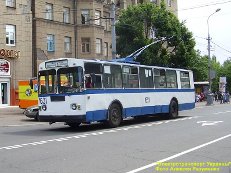 Вопрос

Почему нельзя играть на проезжей части улицы и на тротуаре? Где можно играть?
Ответ

Это опасно для жизни. Играть можно во дворе, на игровой или спортивной площадке
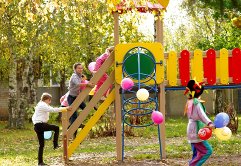 Вопрос

С какого возраста разрешается езда на велосипеде по улицам города и шоссейным дорогам?
Ответ

С 14 лет
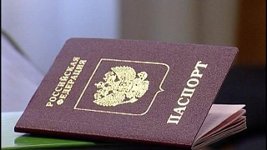 Вопрос
Как правильно и безопасно перейти дорогу?
Ответ
Подойти к пешеходному переходу, остановиться на перед проезжей частью. Посмотреть налево и направо и только убедившись, что все автомобили остановились – переходить дорогу, продолжая наблюдать.
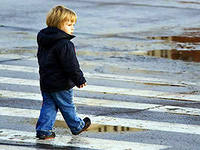 Вопрос(своя игра)
Пассажир вышел из автобуса, куда он должен пройти с посадочной площадки?
Ответ
При выходе из автобуса пассажир должен перейти на тротуар, дойти до ближайшего пешеходного перехода и там перейти дорогу.
Вопрос
О чем эта загадка?
Он и вежливый, и строгий,
Он известен на весь мир.
Он на улице широкой
Самый главный командир.
Ответ
                 Светофор
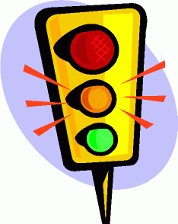 Вопрос
Что должен иметь при себе пешеход в темное время суток?
Ответ
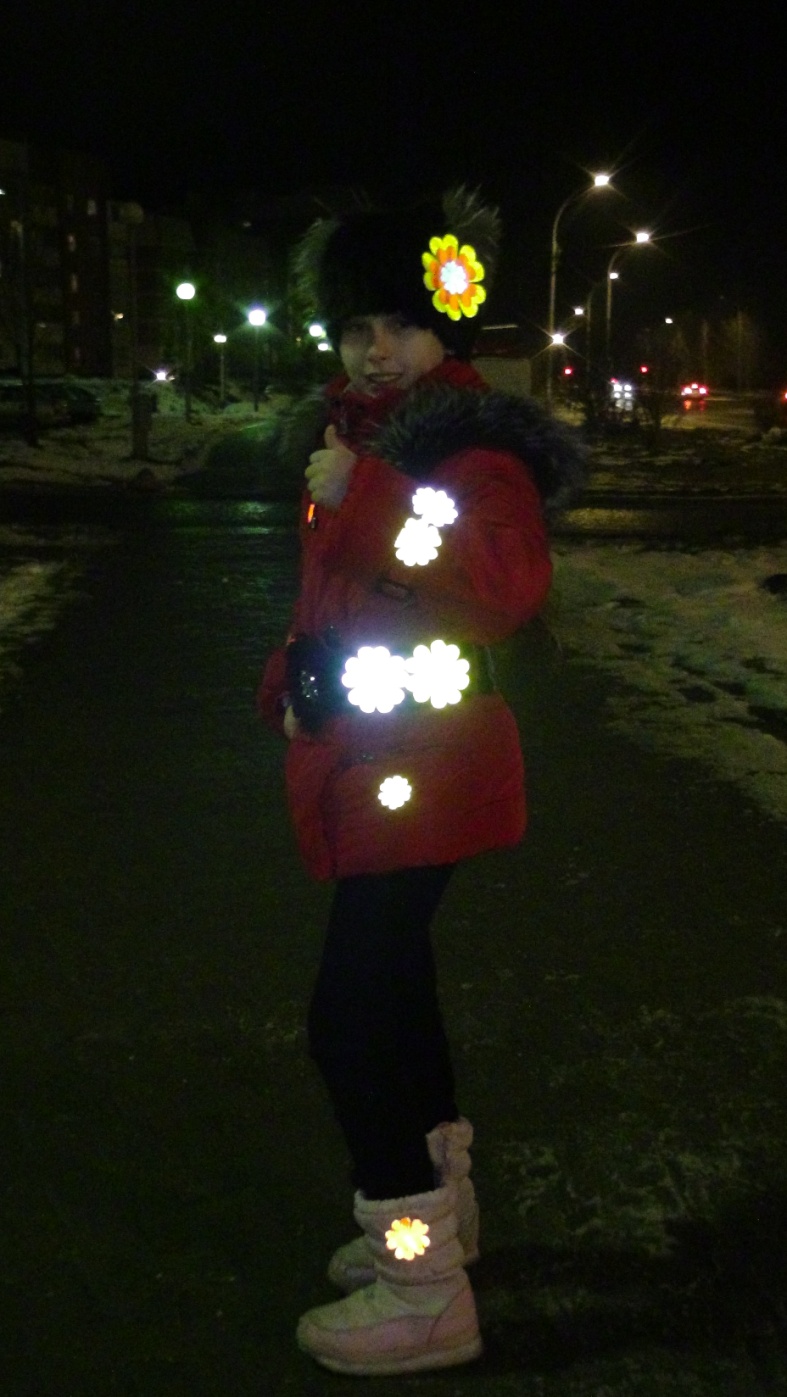 Световозвращатель 
    прикрепляется к одежде, велосипедам или коляскам и делает пешеходов видимыми на дороге в темное время суток при попадании света автомобильных фар.
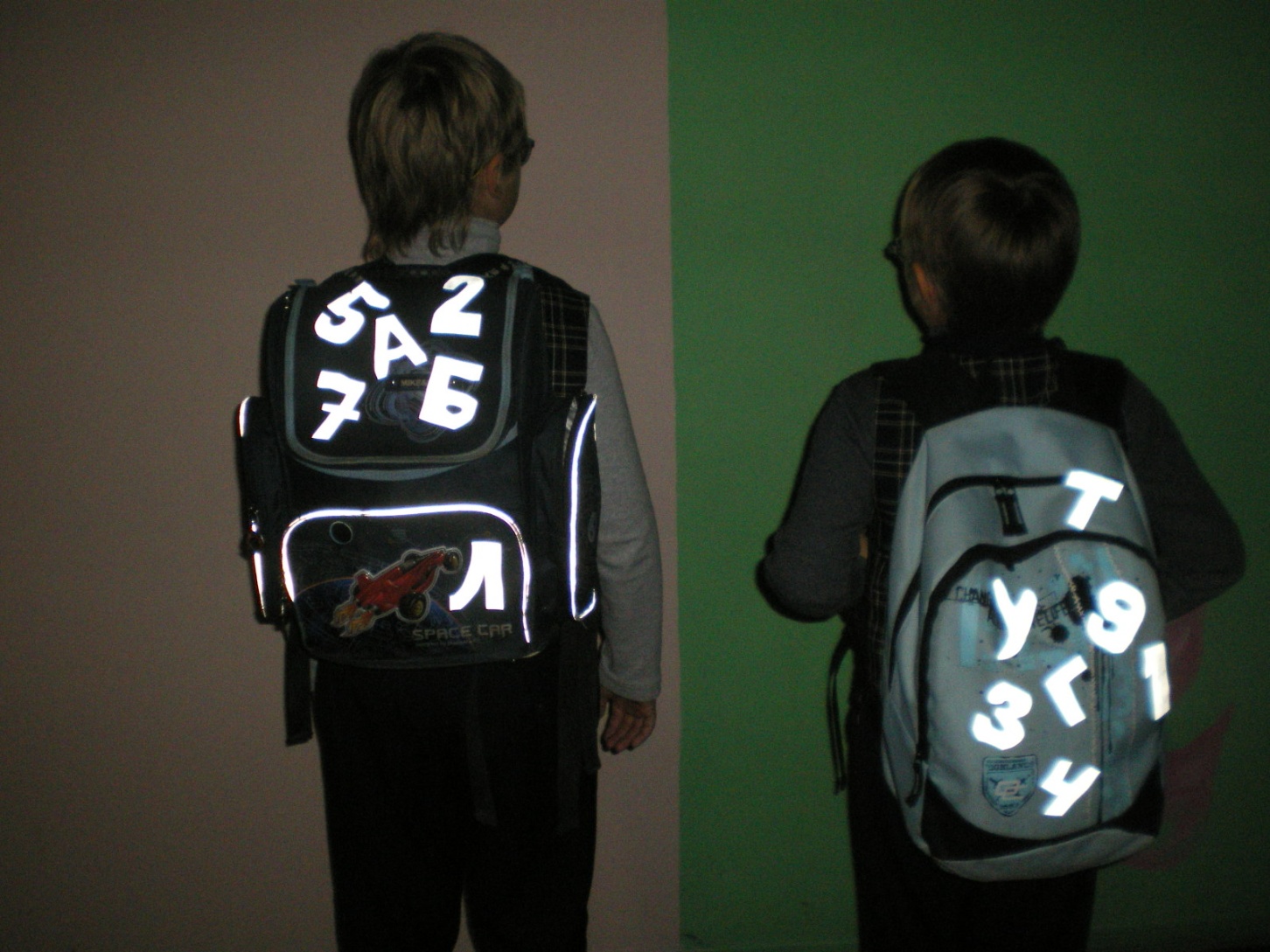 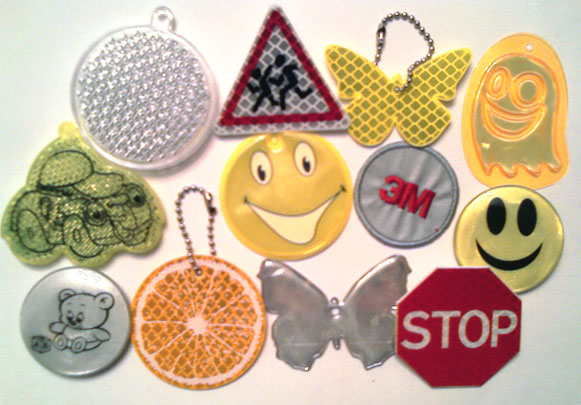 Вопрос
Что должен сделать ребенок - пассажир, 
сев в автомобиль?
Ответ
Перевозка детей до 12-летнего возраста в транспортных средствах, должна осуществляться с использованием детских удерживающих устройств.
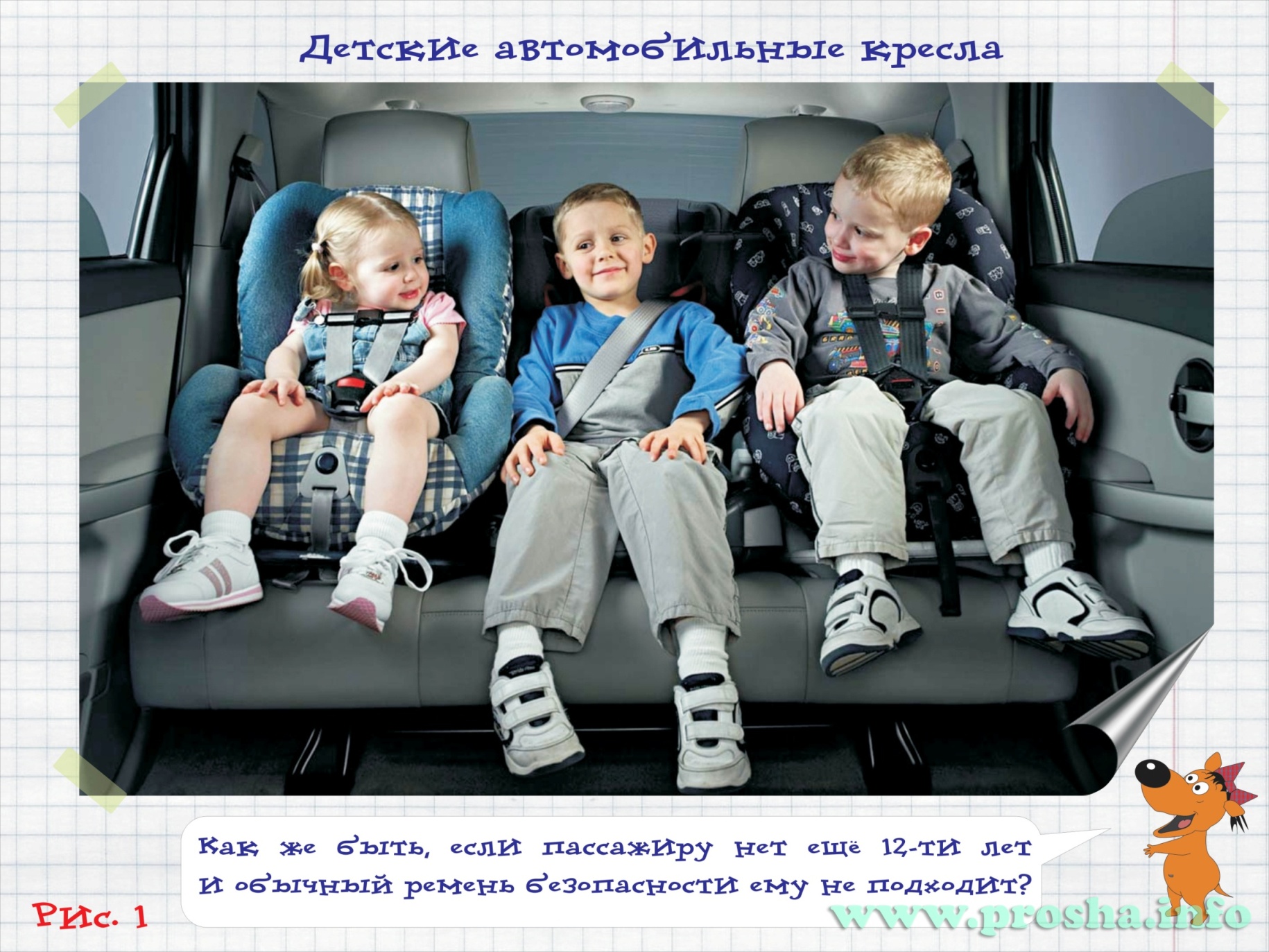 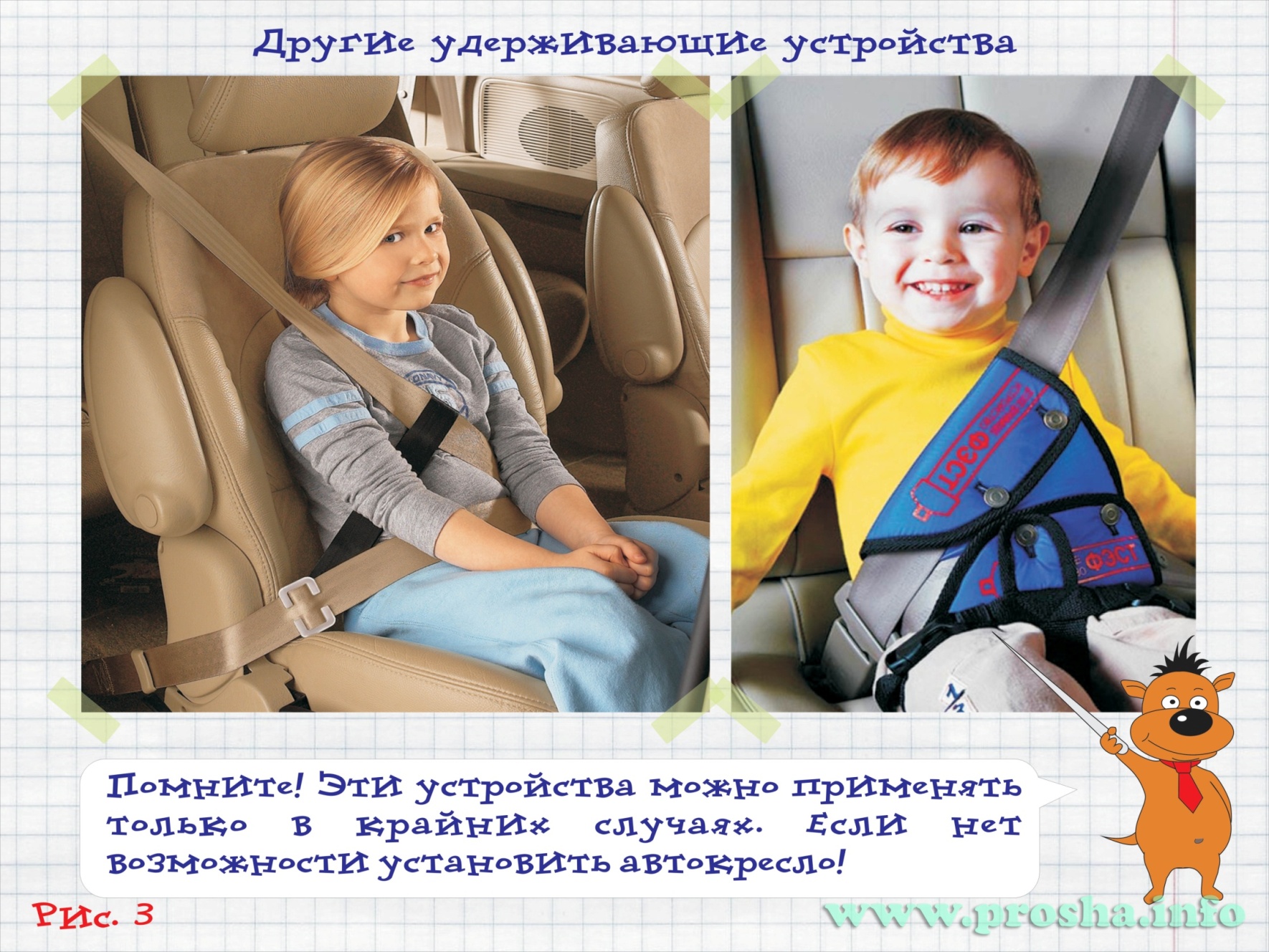 Вопрос
Кому должны подчиняться водители и пешеходы, если сигналы регулировщика не совпадают с сигналами светофора?
Ответ
Только сигналам регулировщика
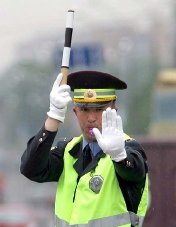 Вопрос
Полосатая указка,Словно палочка из сказки.
Ответ
Жезл
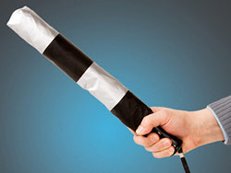 Вопрос
Ночь темна. Уж солнца нет.Чтобы ночь пришла без бед,Нужен людям маячок –Одноногий светлячок.
Ответ
Фонарь
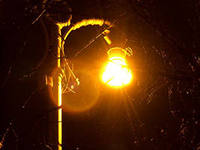 Вопрос
Выходя на улицуПриготовь заранееВежливость и сдержанность ,А главное -
Ответ
Внимание
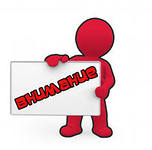 Вопрос
Что за «зебра» на дороге?Все стоят, разинув рот,Ждут, когда мигнёт зелёный.Значит, это — …
Ответ
Переход
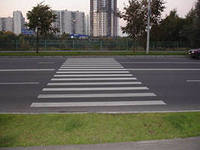 ФИНАЛ
Конкурс капитанов
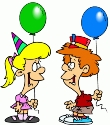 Вопрос
Какая сказочная героиня 
преклонных лет сказала 
о себе так: «... и всегда перехожу
 улицу в неположенном месте»?
Ответ
Шапокляк
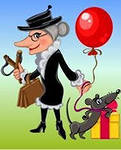 Вопрос
На каком транспортном средстве
 ехали львы в стихотворении
К. Чуковского «Тараканище»?
Ответ
В автомобиле
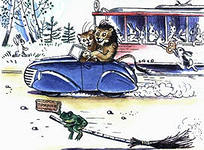 Вопрос
В какой детской сказочной книжке,
 написанной ещё в 1958 г., 
подробно описывается телевизионная
 система наблюдения 
за уличным движением?
Ответ
«Незнайка в Солнечном городе» 
Н.Н. Носова
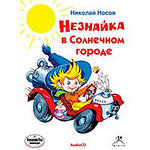 Вопрос
С какого возраста ребёнок может
 сидеть один на первом сиденье 
автомобиля, что рядом 
с водителем?
Ответ
12 лет
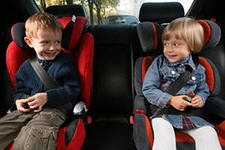 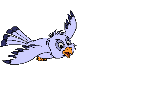 Конец игры
Спасибо за внимание 
и
 активное участие!!!